«Это  удивительное  молоко»
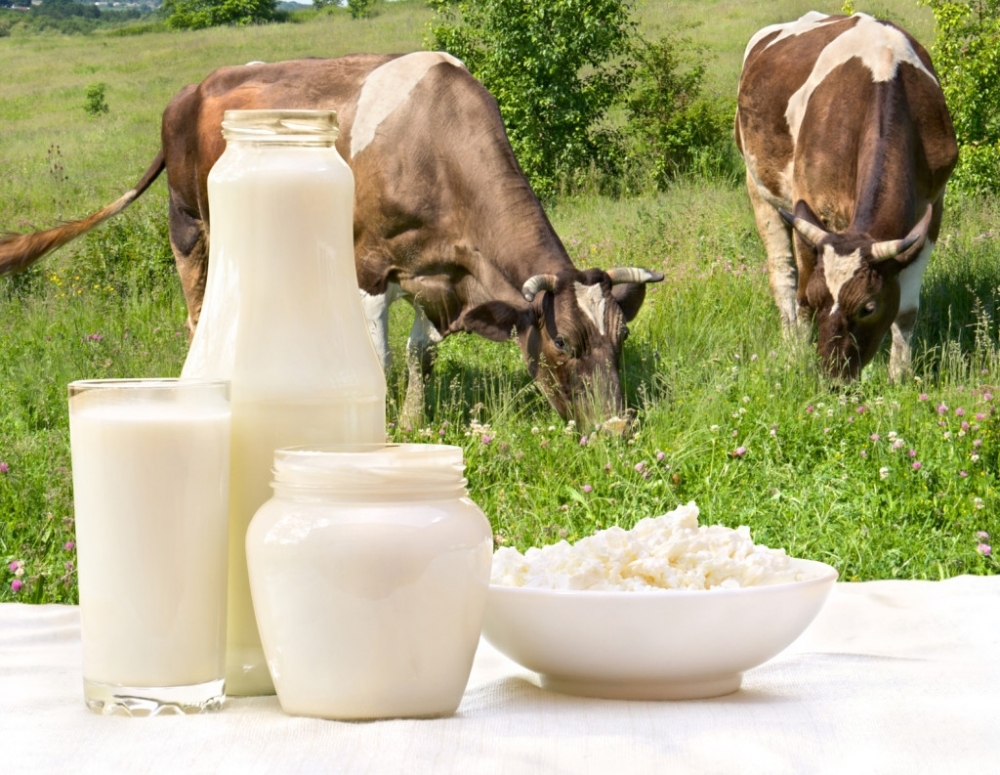 Воспитатель:  Орлова  Наталья   Анатольевна
ОГКОУ  «Ивановская школа-интернат №1»
Пейте  дети  молоко,     будете  здоровы!
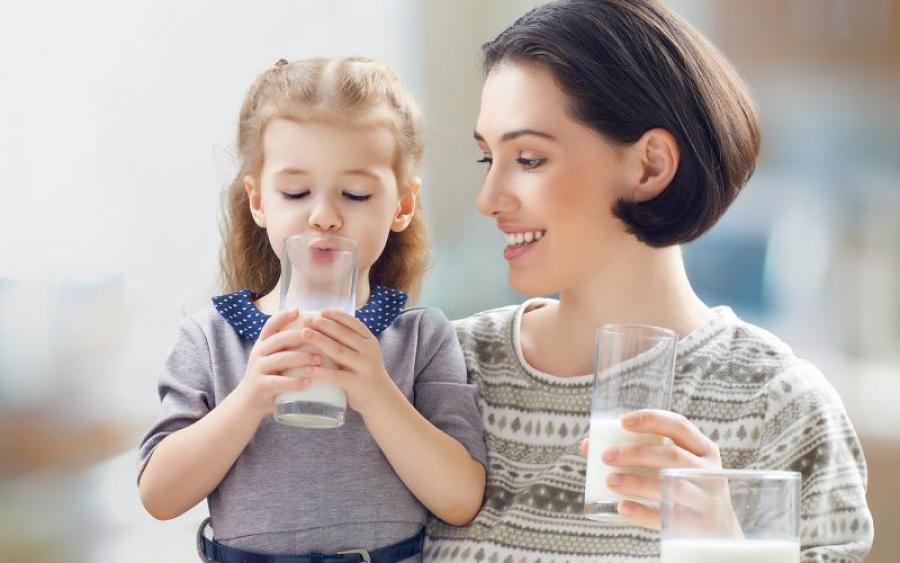 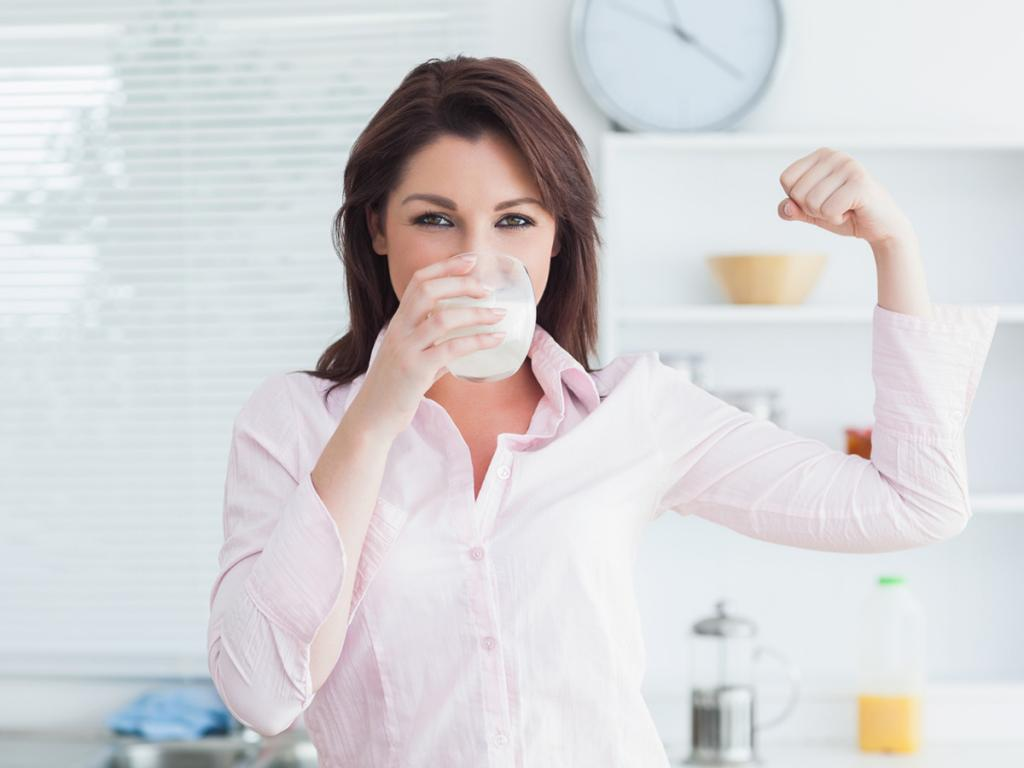 Происхождение  молока
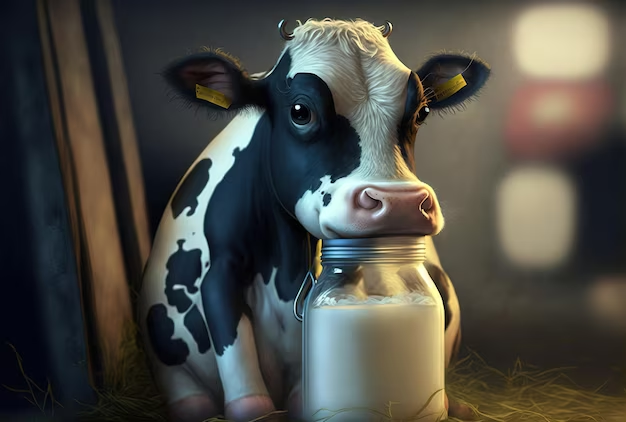 Молоко  -  это  пищевая   жидкость,   вырабатываемая молочными  железами млекопитающих, включая человека.
Молоко
Молоко  и молочные  продукты - занимают важное  место в рационе питания  человека.    Молоко содержит почти все питательные вещества, необходимые организму человека.  В  молоке  содержатся белки, жиры, сахар,  микроэлементы (магний, фосфор, железо, фтор, медь, цинк), соединения кальция, витамины (А,Е,Д, группы В), ферменты, гормоны и многое другое.
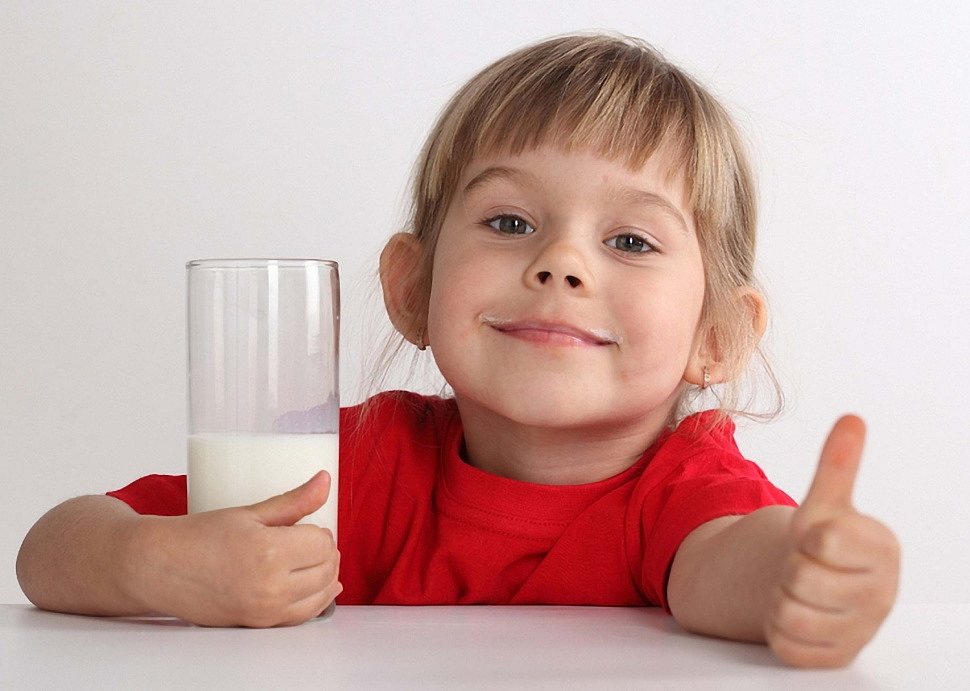 Сливки,  сметана,  масло
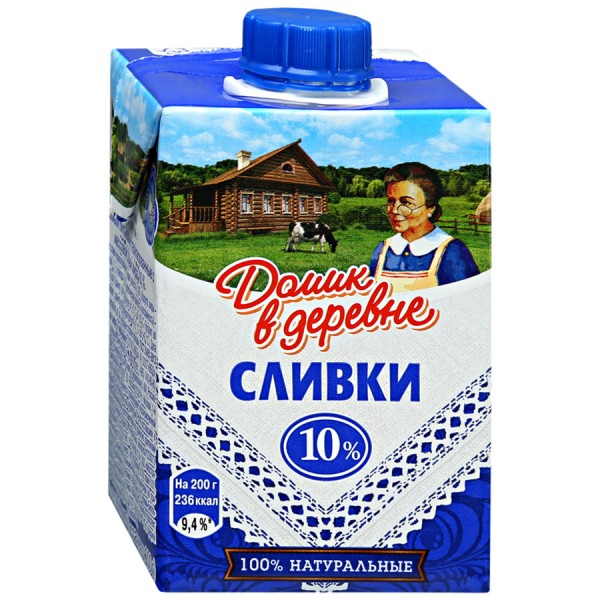 Из  молока  можно  приготовить  много  других вкусных  и  питательных  продуктов,  например, сливки,  сметану,  масло.  Сливки – это то, что сливают сверху у отстоявшегося молока.  Сметану вырабатывают из сливок. Масло  получается  при  сбивании  сметаны.
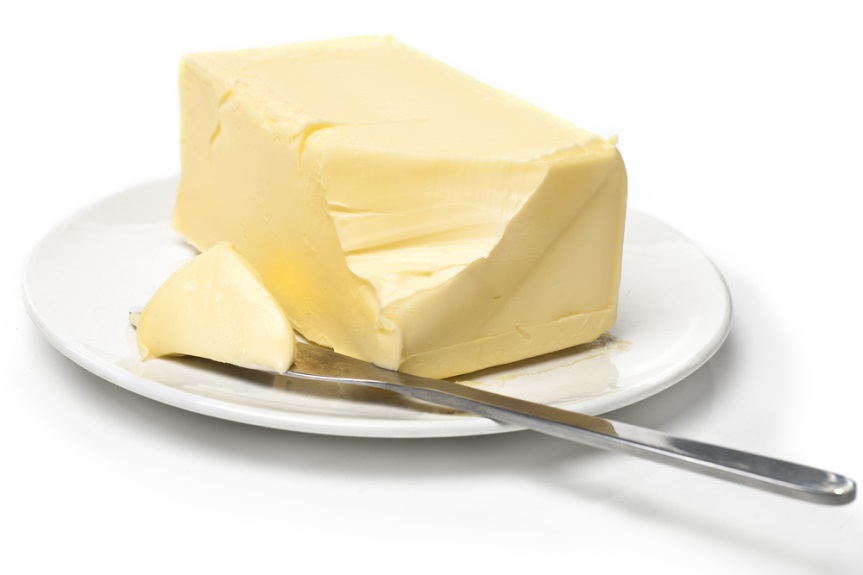 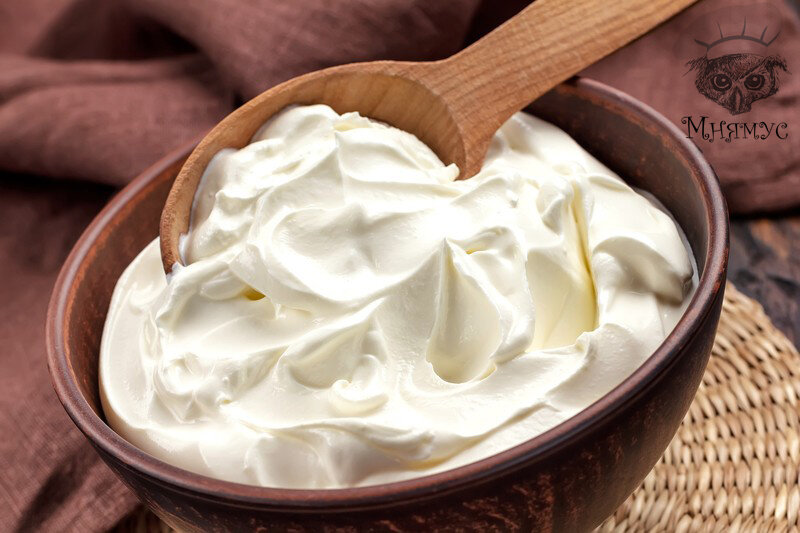 Молочные  консервы
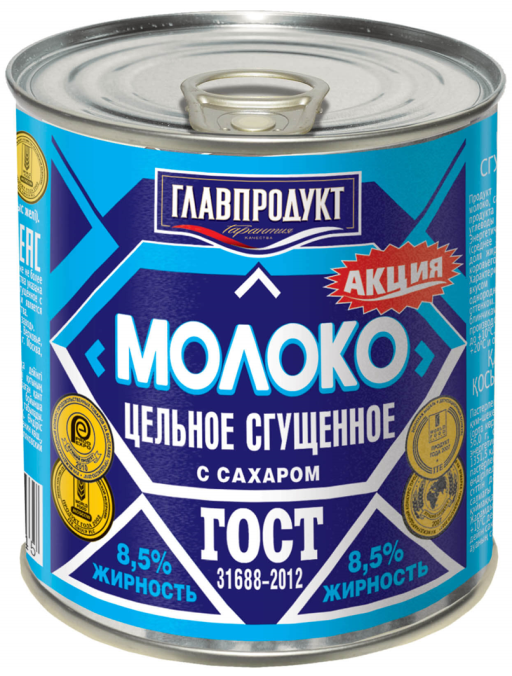 Молочные  консервы – это сгущённое  молоко с сахаром  и  без сахара, сгущённые  сливки.  Эти  продукты  получают из  молока.  Молочные консервы сохраняют в  своём составе  белки,  жиры,  углеводы  и витамины.
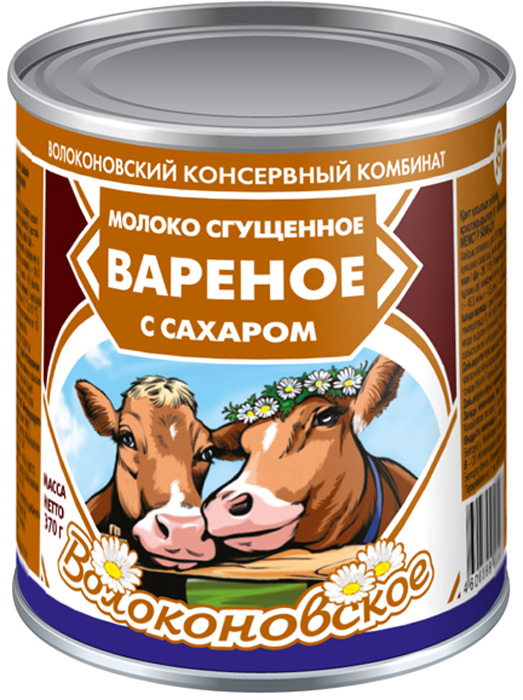 Кисломолочные  продукты:  кефир, йогурт, ряженка, снежок, простокваша
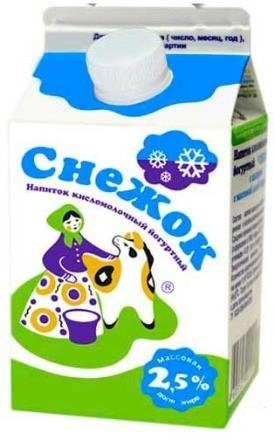 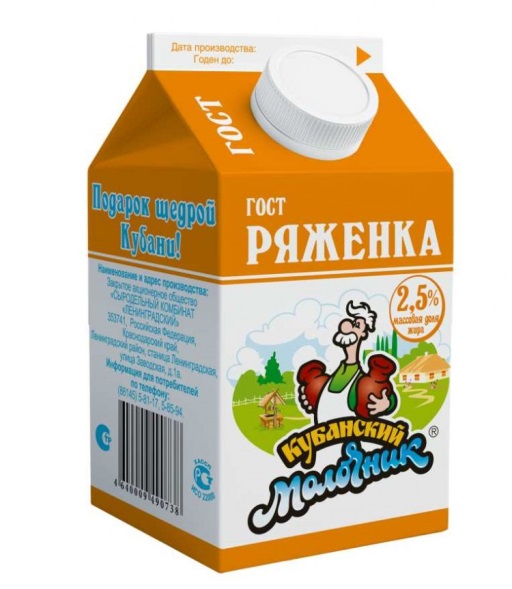 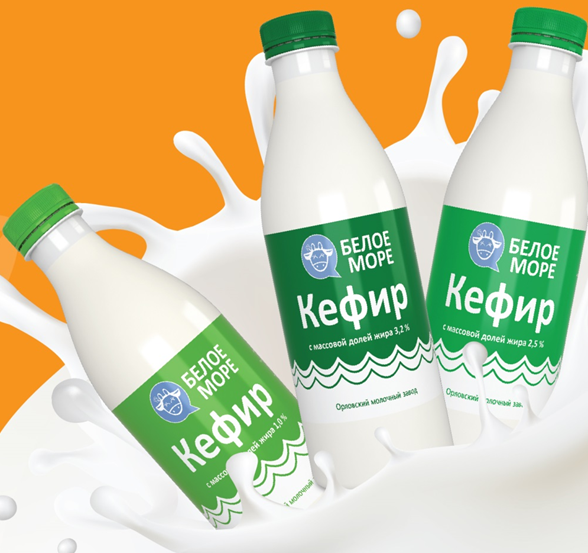 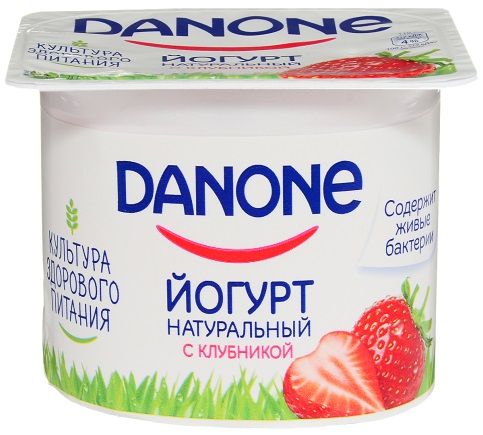 Кисломолочные продукты  получают  при сквашивании  молока.  Они содержат те же питательные вещества, что и молоко. В  отличие от  молока  эти питательные  вещества  лучше  и  быстрее  усваиваются. Кроме того кисломолочные продукты  обладают  антимикробным  действием:  подавляют рост  болезнетворных  микробов и  бактерий в   кишечнике.
Творог
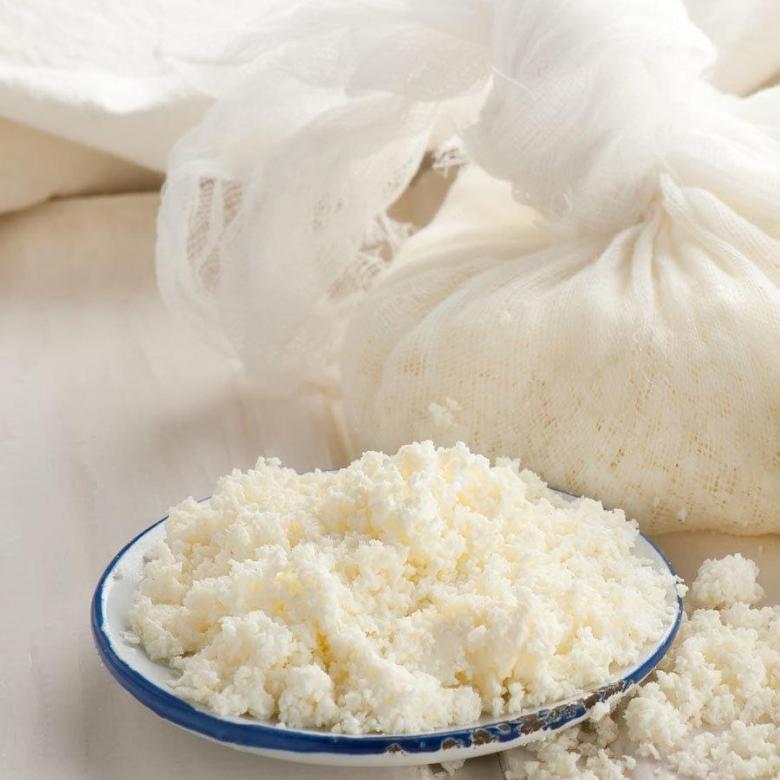 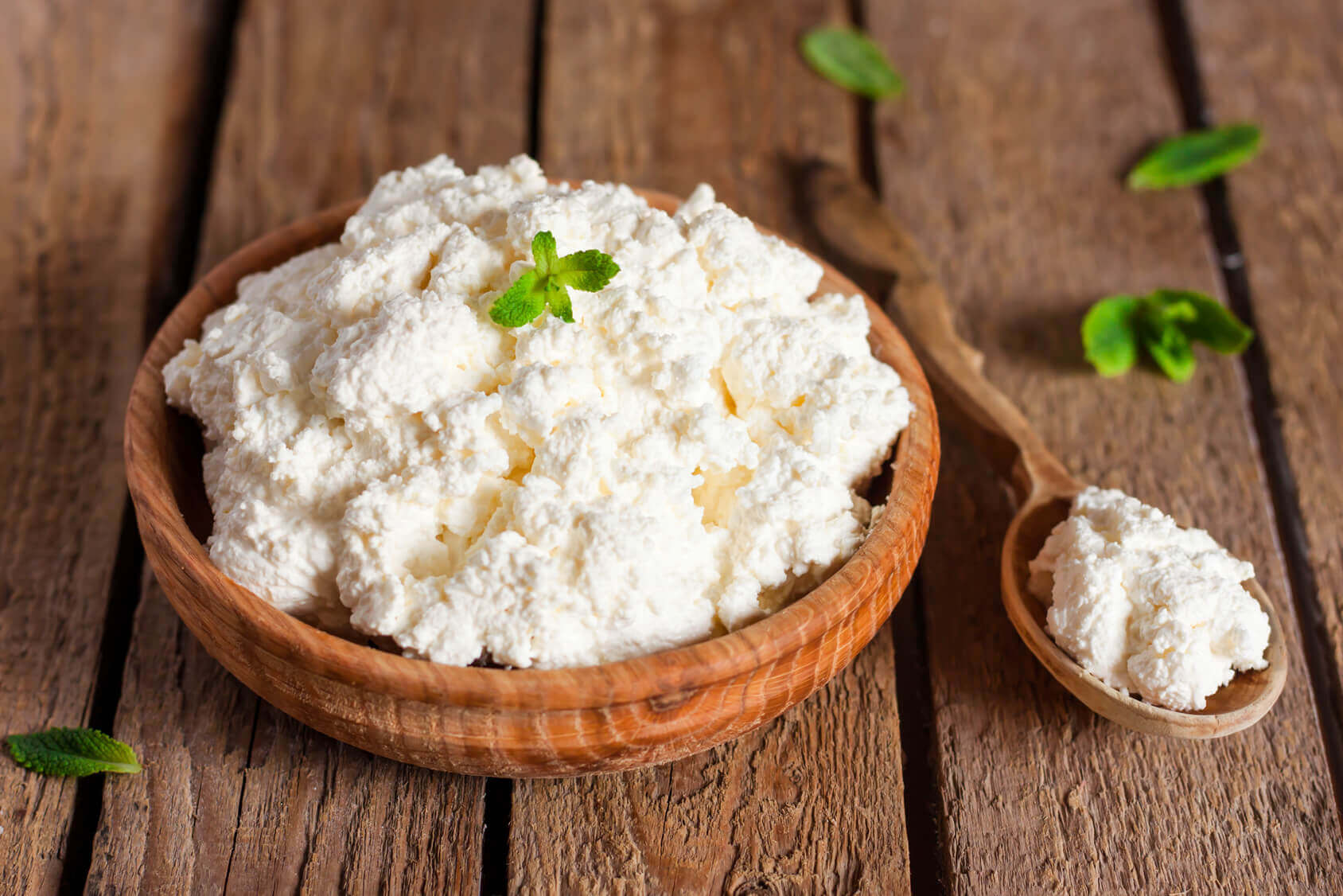 Нежидкий  кисломолочный  продукт  белого  цвета,  получаемый   сквашиванием  молока  с  последующим  удалением  сыворотки.
Запеканка,   сырники
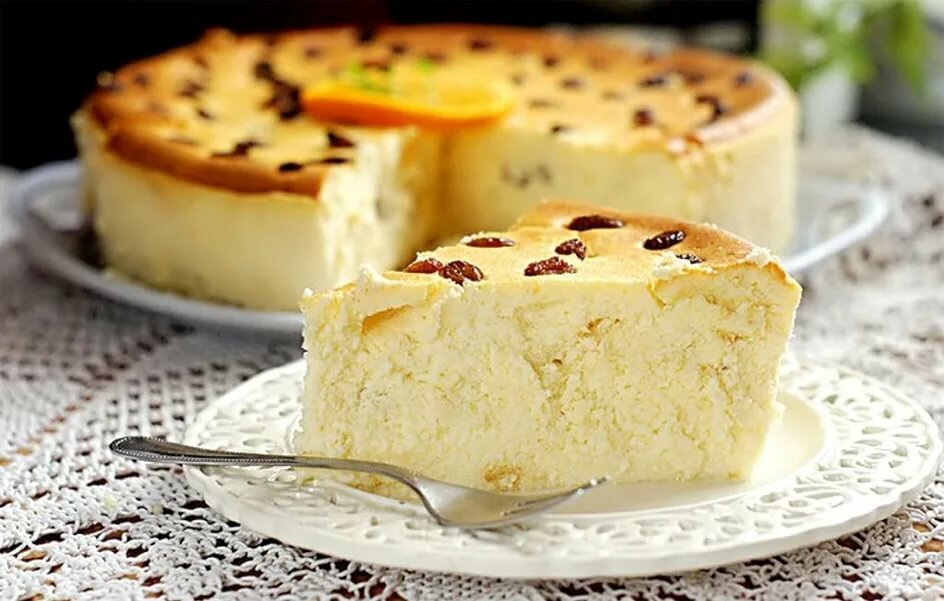 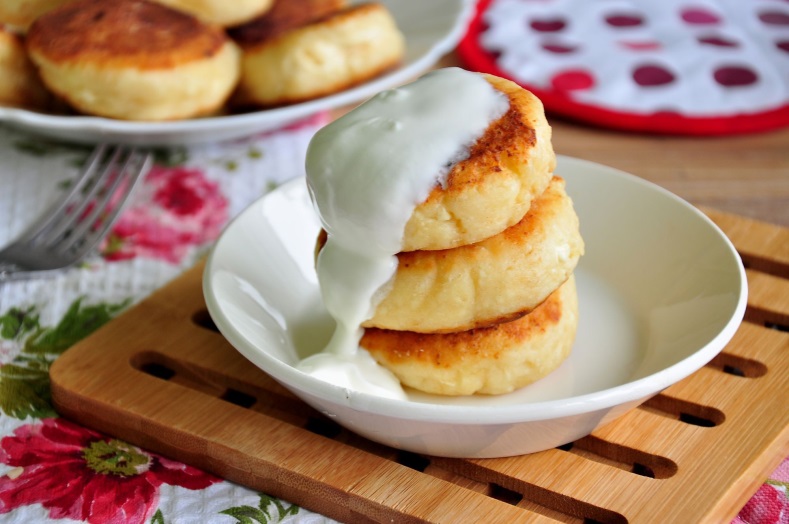 Из творога  приготавливают  много  вкусных  творожных  изделий,  например, запеканку,  сырники
Сыр
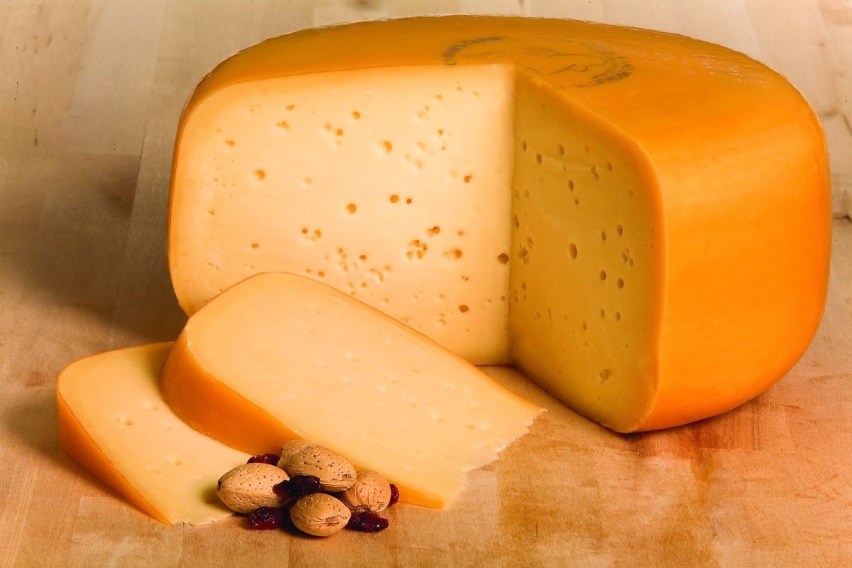 Сыр  –  пищевой  продукт  в  виде  твёрдой  или  полутвёрдой  массы, приготовляемой  из  заквашенного  особым  способом  молока. Твердый сыр - наиболее концентрированный источник питательных веществ: протеина, жира, витаминов группы А, В и Д, а также кальция.  Сыр необходим для роста и укрепления костей и зубной эмали.
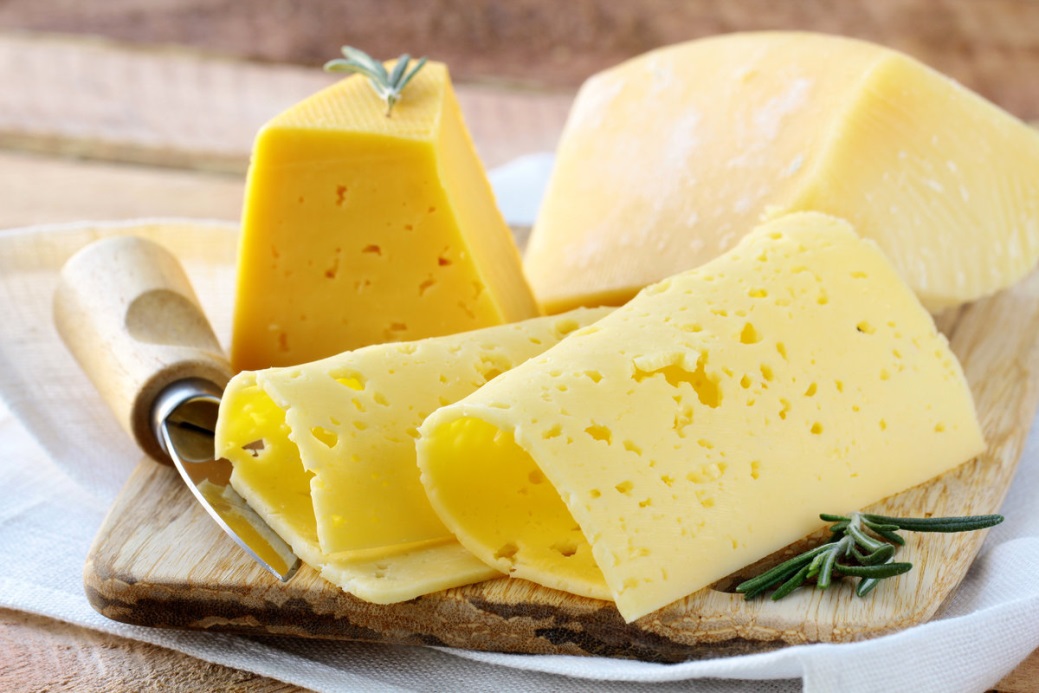 Национальные   молочныенапитки:   шубат,   чал
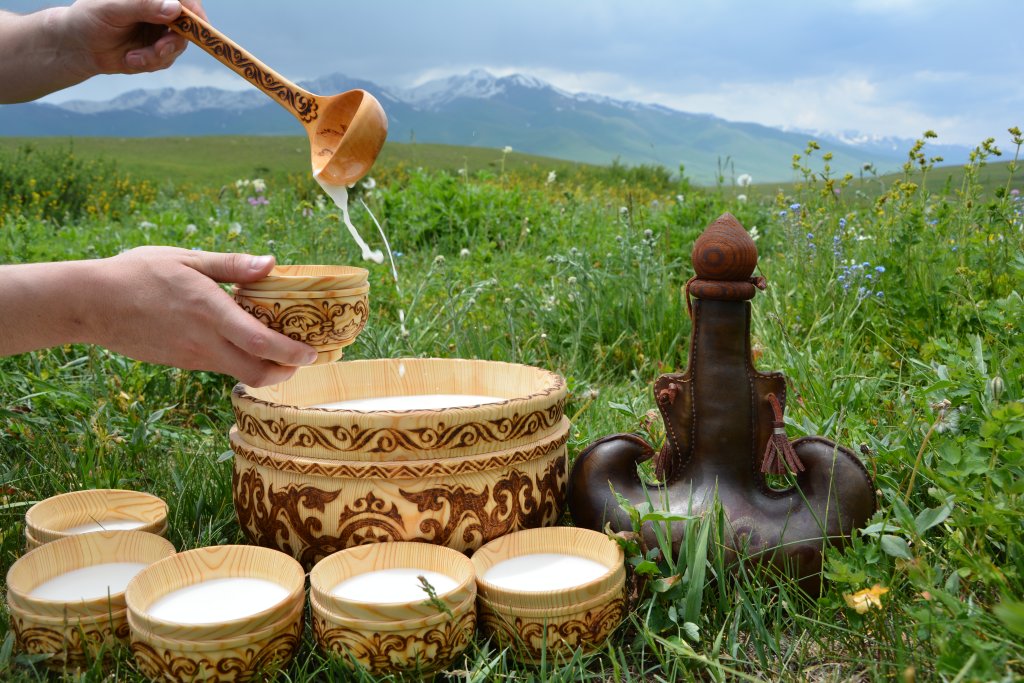 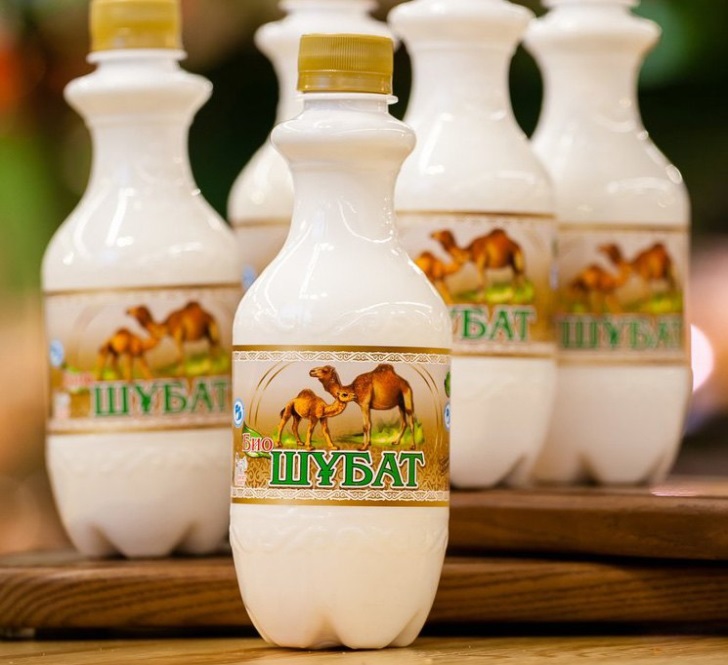 Шубат – кисломолочный  напиток  из  верблюжьего молока.   Традиционный напиток казахов.  У туркменов  есть аналогичный напиток под названием чал.
Национальные   молочныенапитки:    кумыс
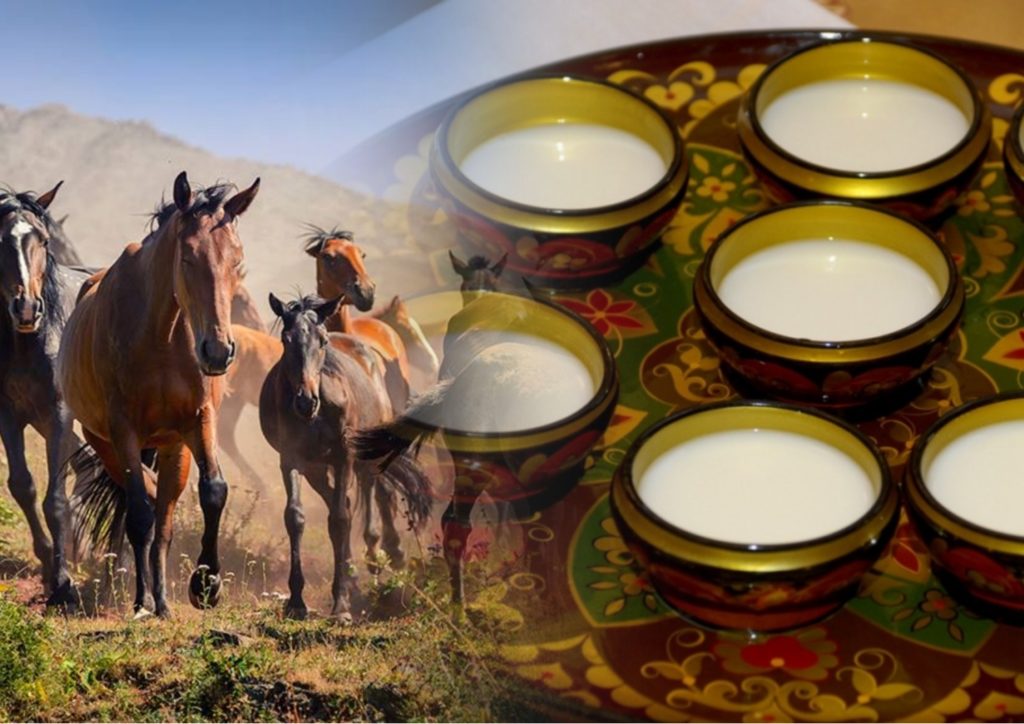 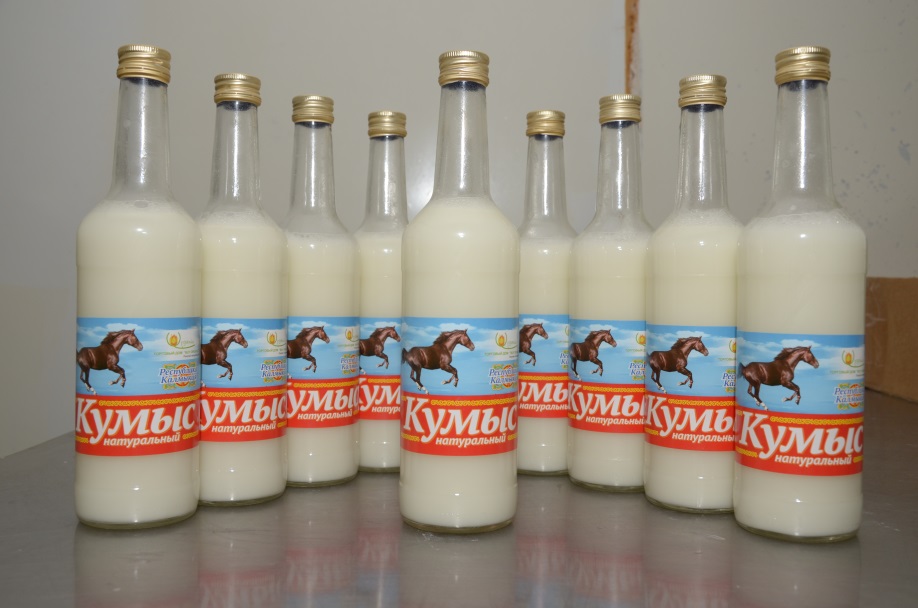 Кумыс – кисломолочный  напиток,  изготавливаемый  из  кобыльего   молока (бывает из коровьего молока).  Напиток   распространен  
у   жителей  Киргизии,  Казахстана,  Монголии.
Молокозавод
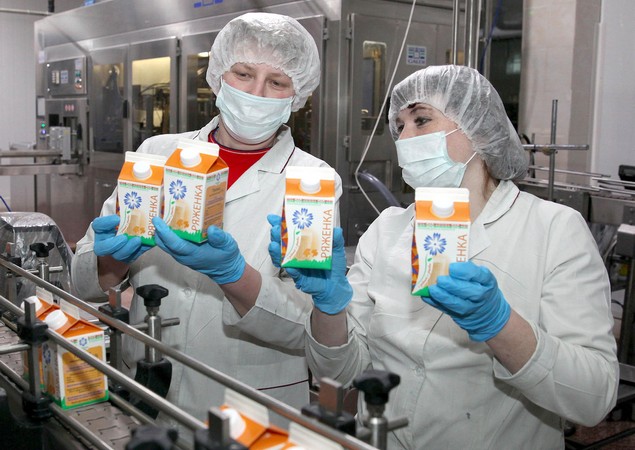 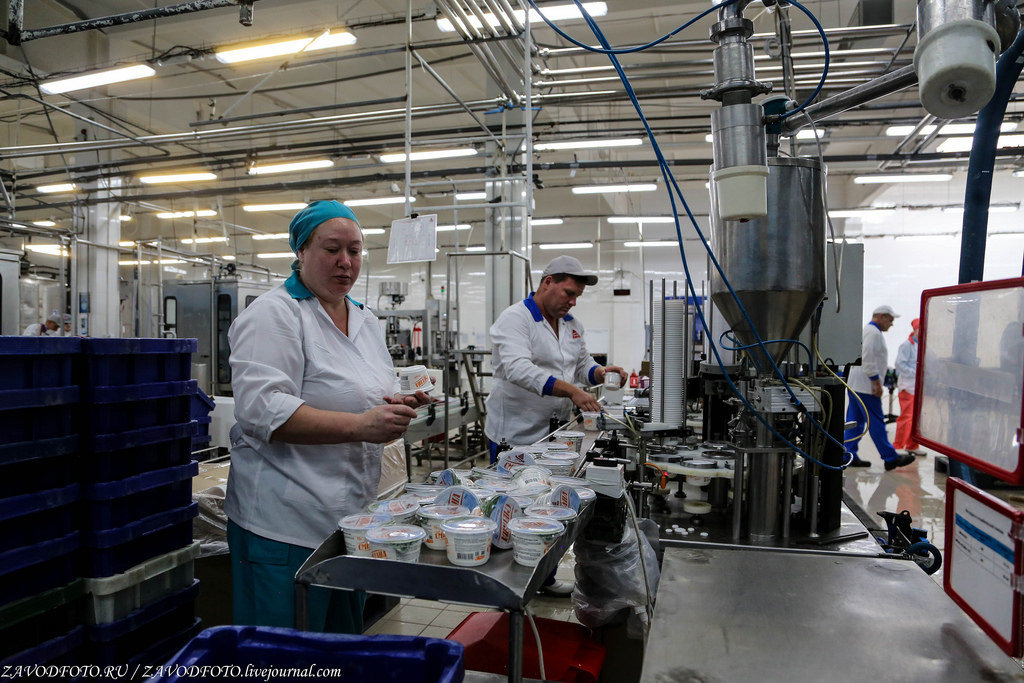 Молоко  и  молочную  продукцию  в  большом   количестве    делают  
на  промышленных  предприятиях   -  молочных   заводах     (молокозаводах)
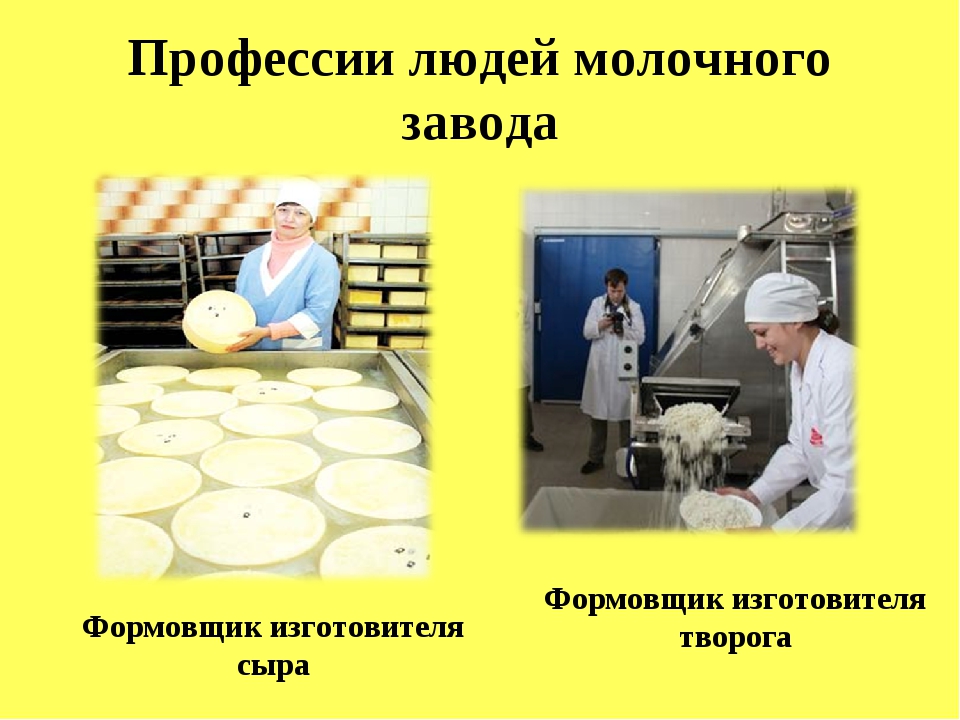 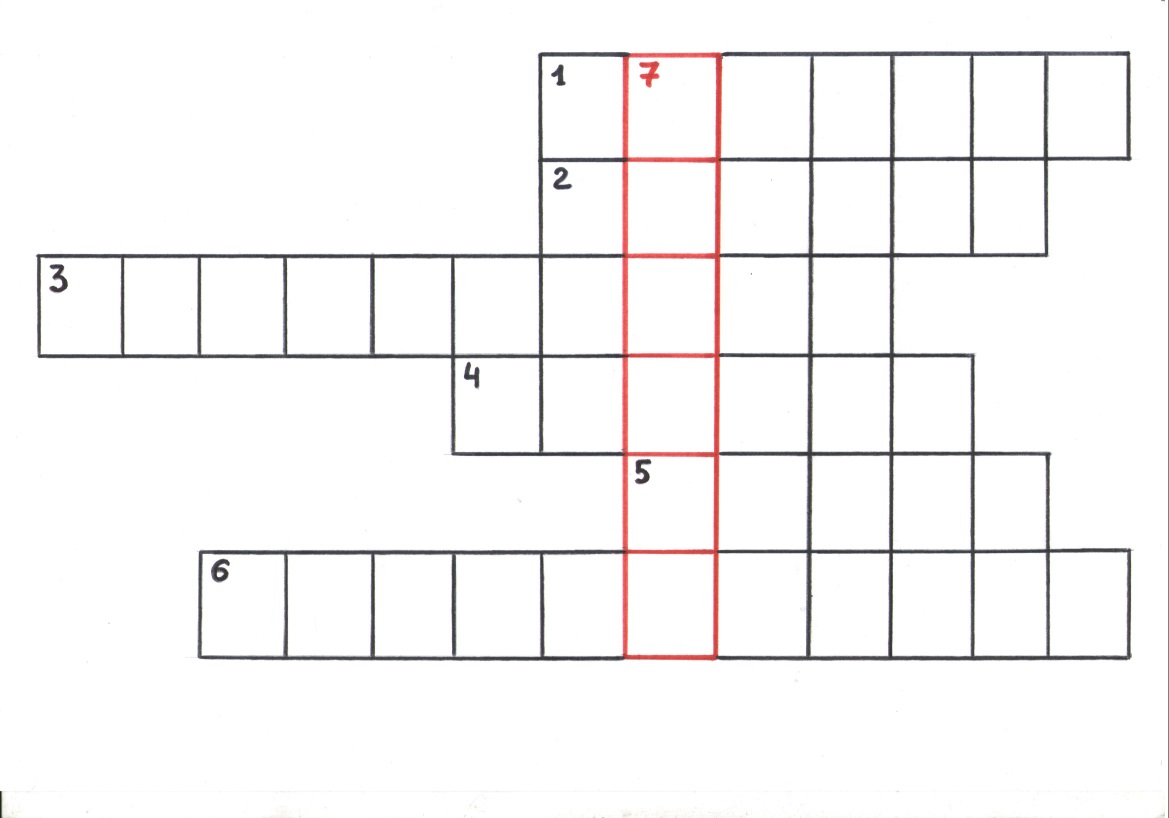 ЗАДАНИЕ:
1.  Нарисуй  кроссворд  на  бумаге
2.  Напиши  названия молочных  продуктов  в  клетках  кроссворда:
По горизонтали: 
       1)  Сметана
       2)  Йогурт
       3)  Ацидофилин
       4)  Творог
       5)  Кефир
       6)  Простокваша
3.  Теперь сверху вниз прочитай слово,  которое получилось:
По вертикали:  7)  МОЛОКО